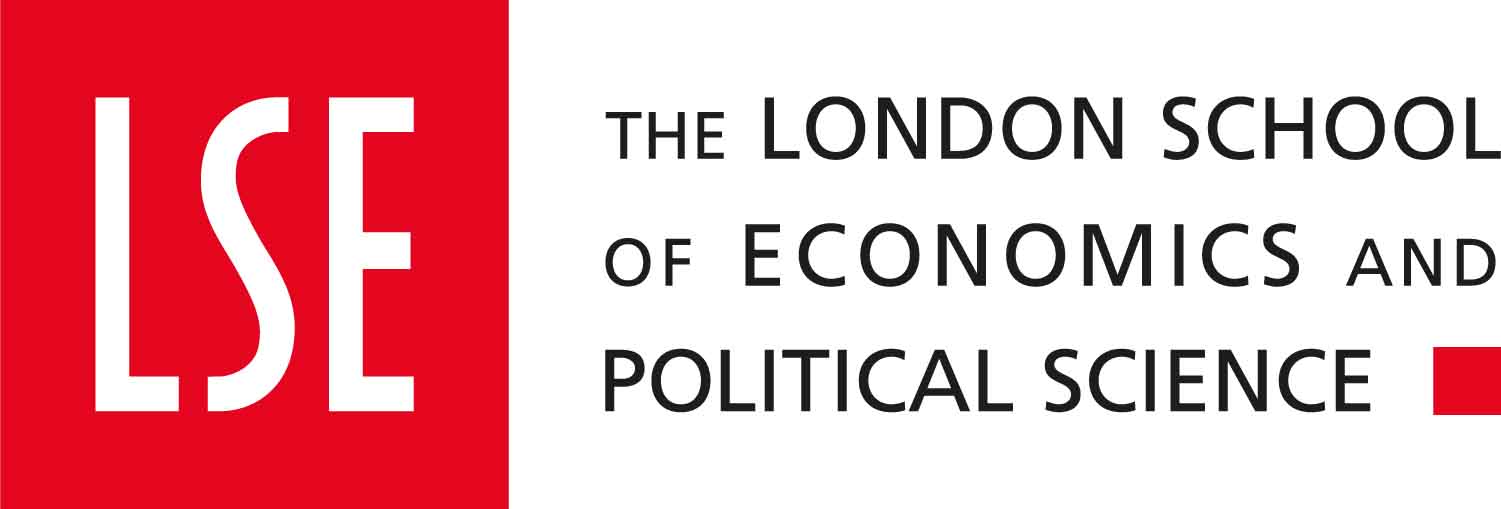 LSE Manager Forum: Demystifying Disability in the workplace Monday 11 March 11am to 12noonSupport and adjustments for neurodiverse employees
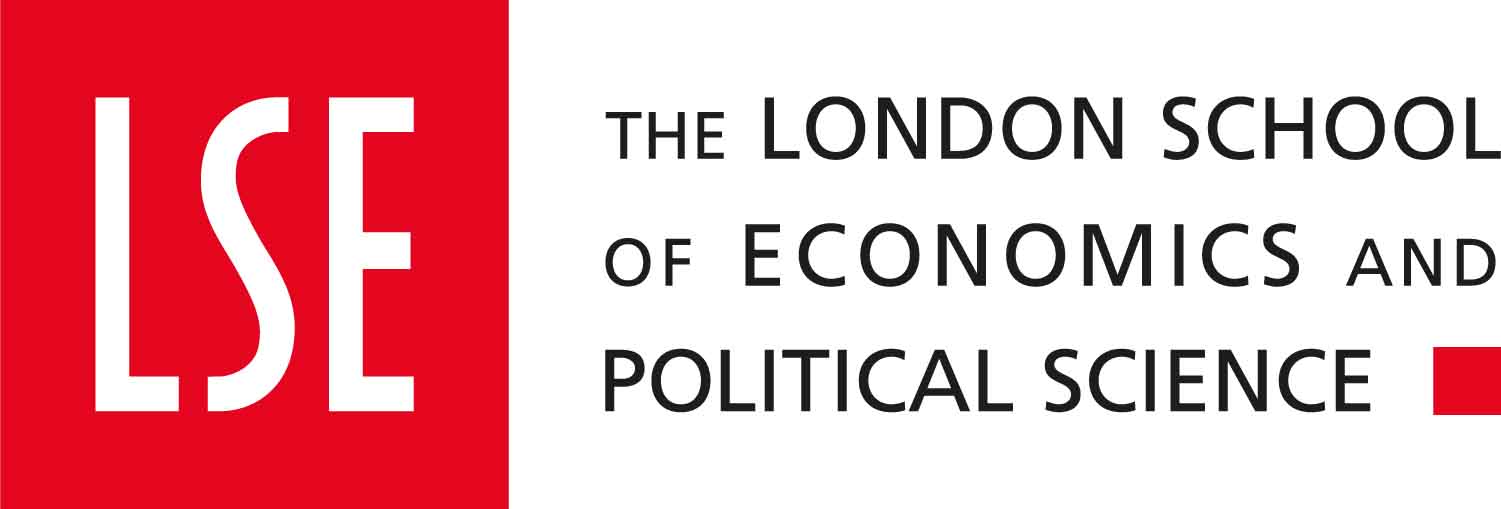 Today’s forum

What do we mean by “neurodiversity”
Key challenges and common adjustments for neurodiverse staff
Important to remember!
Resources and support available
[Speaker Notes: Point 3 - Line managers should always explore with their employees any reasonable adjustments that can be provided as soon as a disability, neurodivergence, health or mental health condition is disclosed.]
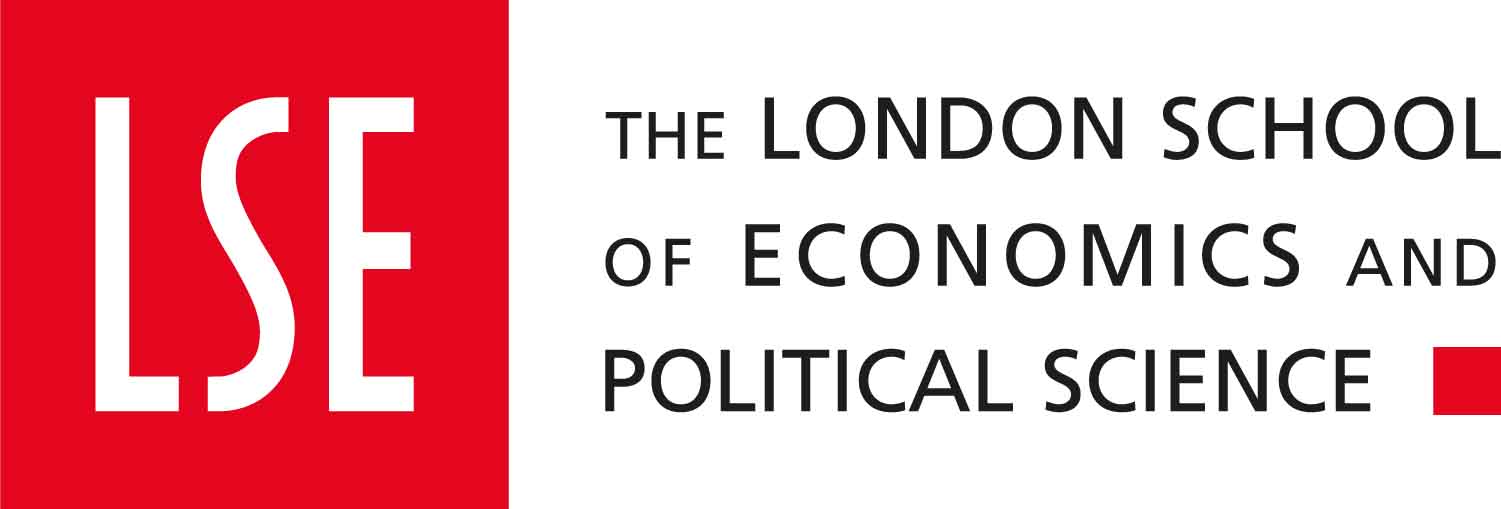 What do we mean by “Neurodiversity”
‘Neurodiversity’ is the umbrella term used to describe the neurological ways that people process information that are different from the accepted ‘norm’. 
It often runs in families, and occurs in all genders, races, cultures, socio-economic groups, and intelligence scales.
The list of conditions that come under the neurodiversity label can vary, but the ones most commonly known about are: 
Attention deficit hyperactivity disorder (ADHD)
Autistic spectrum disorder (ASD) – also known as autism
Dyscalculia
Dyslexia
Developmental co-ordination disorder (DCD) – also known as dyspraxia.
[Speaker Notes: There are fact sheets about each of these plus lots of information and resources online! 

Tourettes is also included under the ND banner]
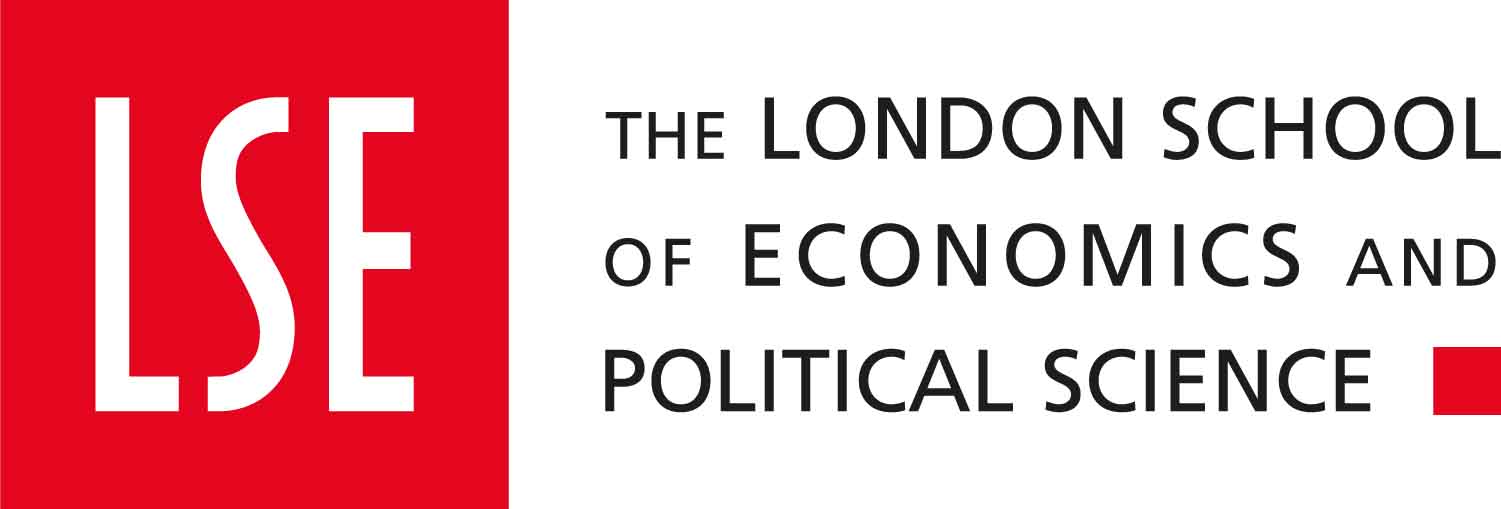 Neurodiversity and Mental Health
Chronic mental health conditions are also included under the neurodiverse umbrella term, such as bipolar disorder and borderline personality disorder. 
Many neurodiverse people are also affected by mental health difficulties. For instance, autistic people can struggle with depression and anxiety due to: 
Negative attitudes from others leading to trauma and loneliness.
Navigating environments that do not meet sensory needs.  
Misdiagnosis
Barriers to support
[Speaker Notes: Point 3 - Line managers should always explore with their employees any reasonable adjustments that can be provided as soon as a disability, neurodivergence, health or mental health condition is disclosed.

Research suggests that many autistic people also have a mental health problem like depression or anxiety. There are many possible reasons for this, including:
Negative attitudes from other people. Non-autistic people may not understand or accept your differences. You may be more likely to experience stigma, discrimination, trauma and loneliness. All these experiences contribute to mental health problems.
Differences in interacting with the world. You may have to navigate places which don’t meet your sensory, processing or communication needs. For example, you may find public transport stressful, or have difficulty with phone calls and some types of forms.
Misdiagnosis. Some experiences of autism overlap with symptoms of mental health problems. This can mean that experiences of autism are mistaken for mental health problems. Misdiagnosis can make it harder to get the right help. And this can contribute to stress, anxiety and depression.
Barriers to support. It can be difficult getting the right support, both for autism and for mental health problems. For example:
It can take a long time to get an autism diagnosis, especially as an adult.
Mental health and social care services may not understand how best to support you.
Some people tell us that services don't take responsibility for their care and you may get passed between different services. These barriers can affect your mental health.]
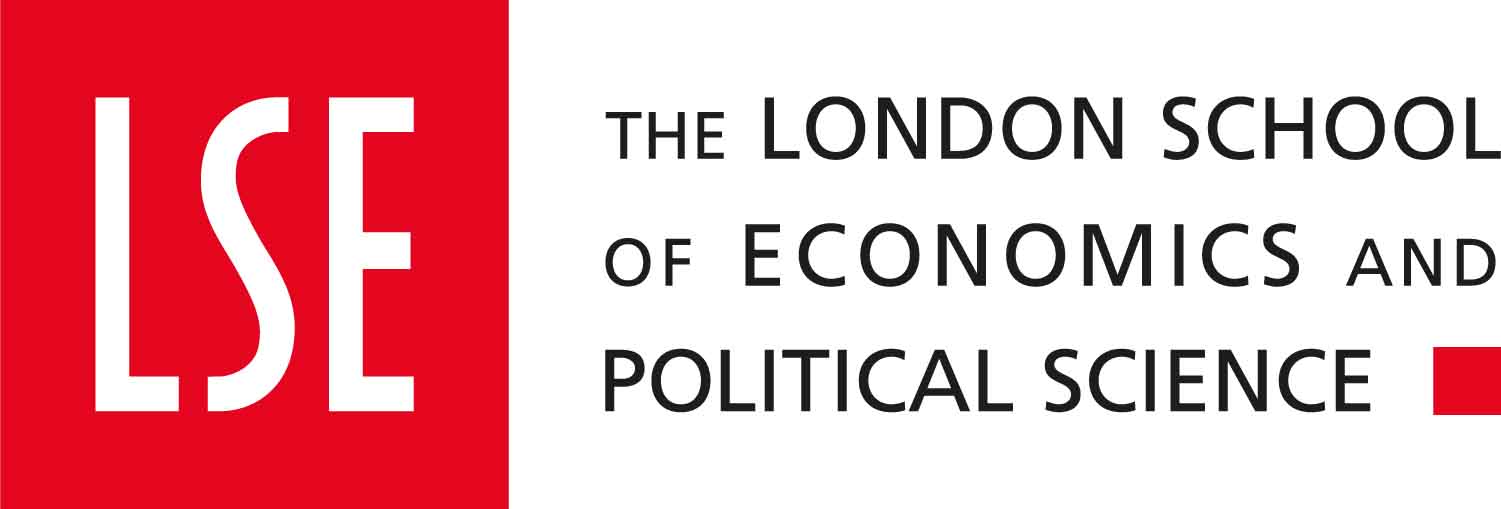 Common challenges and adjustments at work for neurodiverse employees
Memory
Short-term working memory is a common challenge for many neurodivergent individuals and can impact work in many ways including:
Learning new skills and information
Copying down information may take longer or contain mistakes
Notes from meetings or conversations may miss information or contain mistakes
May find it harder to follow instructions and directions – some steps may be missing or in the wrong order
Difficulty remembering information shared verbally – such as instructions and numbers
Difficulty following processes in the correct order or missing steps in the process
Forgetting where they are in completing a task.
[Speaker Notes: Point 3 - Line managers should always explore with their employees any reasonable adjustments that can be provided as soon as a disability, neurodivergence, health or mental health condition is disclosed.]
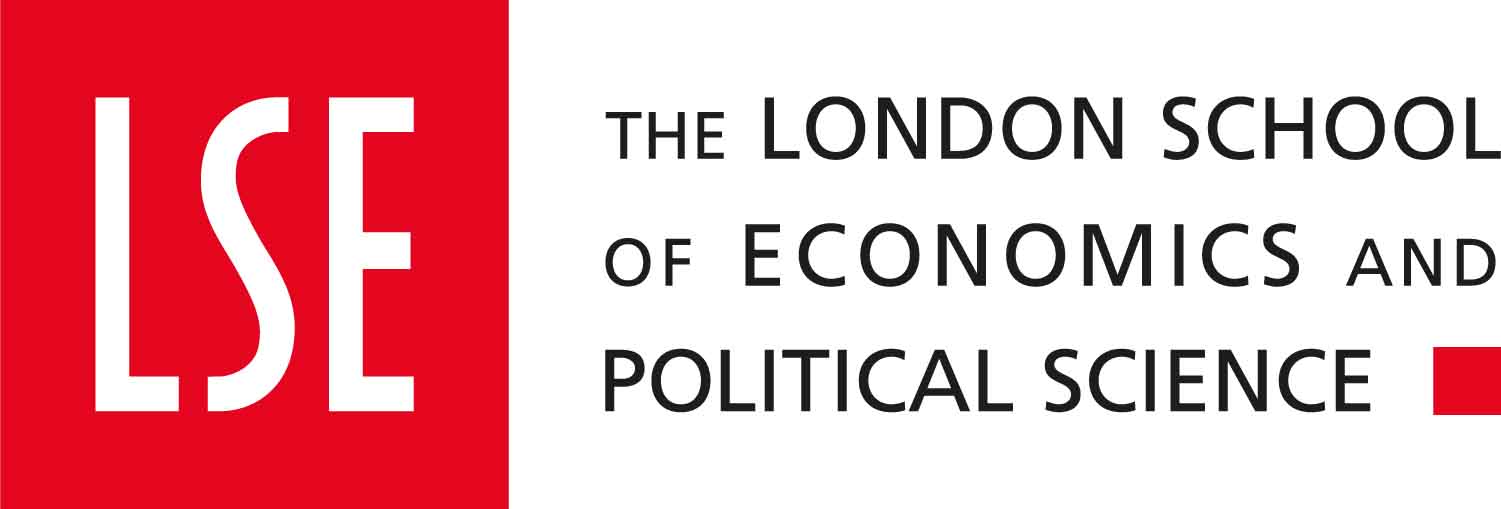 Common challenges and adjustments at work for neurodiverse employees
Common adjustments for memory difficulties:
Giving the person extra time to make notes they can refer back to.
More regular catch-up and follow-up meetings to remind the employee what they need to do.
Communicating in simpler formats, such as bullet points, checklists and flow charts. Use plain English. This can make it easier to remember information and refer back to it.
Allowing the employee to use their phone while working – for example, to set reminders, make notes or record conversations.
Encourage the use of calendars, planners and project management tools that show deadlines. S
Encourage the use of digital reminders for meetings and deadlines.
Keep questions and instructions short if given verbally. May need to follow up in writing.
Use images, colours and other features which can help use other senses to remember information.
[Speaker Notes: Point 3 - Line managers should always explore with their employees any reasonable adjustments that can be provided as soon as a disability, neurodivergence, health or mental health condition is disclosed.
Giving the person extra time to make notes they can refer back to
Managers holding more regular catch-up and follow-up meetings to remind the employee what they need to do.
Communicating in simpler formats, such as bullet points, checklists and flow charts. Use plain English. This can make it easier to remember information and refer back to it.
Allowing the employee to use their phone while working – for example, to set reminders, make notes or record conversations.
Encourage the use of calendars, planners and project management tools that show deadlines. Some people prefer paper planners, calendars and task lists as they can keep them visible on their desks avoiding the ‘out of sight, out of mind’ scenario.
Encourage the use of digital reminders for meetings and deadlines.
Keep questions and instructions short if given verbally.
Use images, colours and other features which can help use other senses to remember information.]
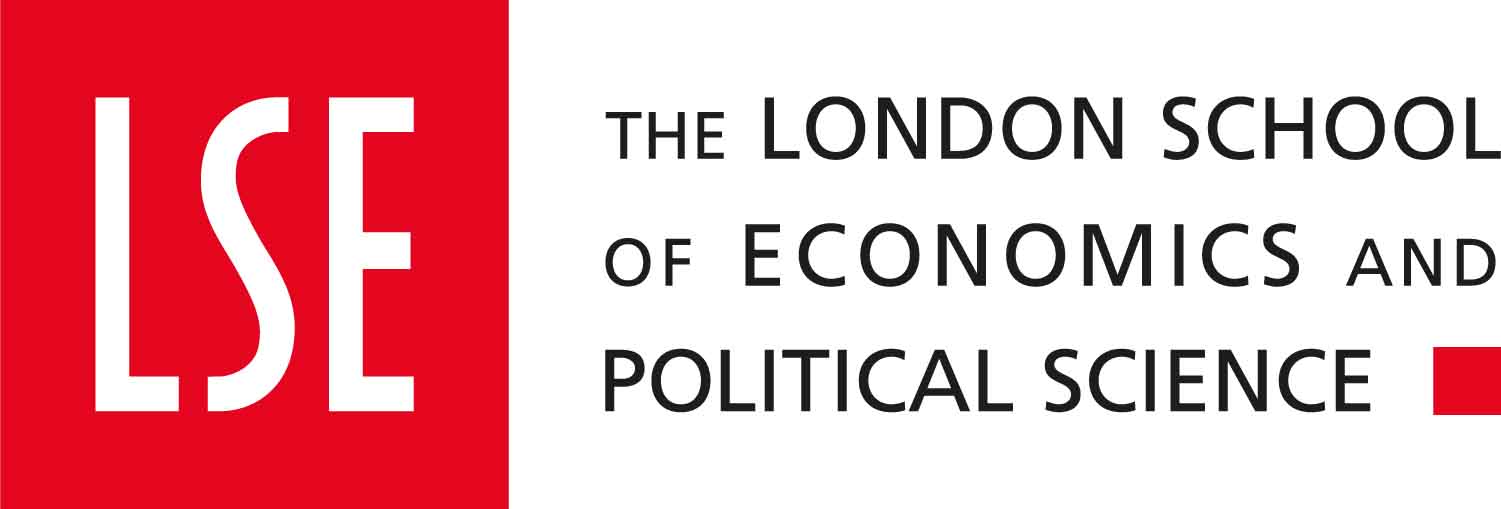 Common challenges and adjustments at work for neurodiverse employees
Organisation, planning and time management
Difficulties may include:
Judging how long a task may take
Prioritising
Overwhelm 
Common adjustments:
Flexible working
Allowing them to carry devices that have reminders – such as a smart phone.
Assistive technology, such as software that helps with time management. 
Setting time aside from their regular duties to set up a reference log of how long specific tasks take. 
Encouraging the use of digital or paper planners, colour coding, deadline reminders and visual layouts can be very useful.
Scheduling admin, organisation and planning time. 
Project management systems and software
[Speaker Notes: An individual with typical short-term working memory can hold and process more pieces of information than someone who struggles with it.

Giving people windows of time to arrive and leave (for example between 8.45am and 9.15am) if this is reasonable in their role.
Provide a workspace that lets people put up reminders and other visual cues about their work.
Allowing them to carry devices that have reminders – such as a smart phone.
Moving office clocks or providing larger clocks so they’re easier for people to see.
Assistive technology, such as software that helps with time management. Calendars now have the option of giving reminders of upcoming meetings which can be very helpful.
Setting time aside from their regular duties to set up a reference log of how long specific tasks take. These can then be referred to when planning. For example, timing how long it takes to switch off devices, pack them, and travel to another building for a regular meeting.
Encouraging the use of digital or paper planners. It may be that the individual prefers to set up their own bespoke formats for these to fit their needs rather than fit into a pre-designed system.
Setting aside time away from their regular duties at the beginning and end of every day for organisation and planning. It can also be helpful to schedule more time every month to plan ahead, and review and reset systems and strategies.
Schedule regular ‘admin’ time into diaries.
Project management systems can often be very helpful such as Gantt charts and kanban boards. Software such as Trello or Microsoft Planner can help.
Colour coding, deadline reminders and visual layouts can be very useful.]
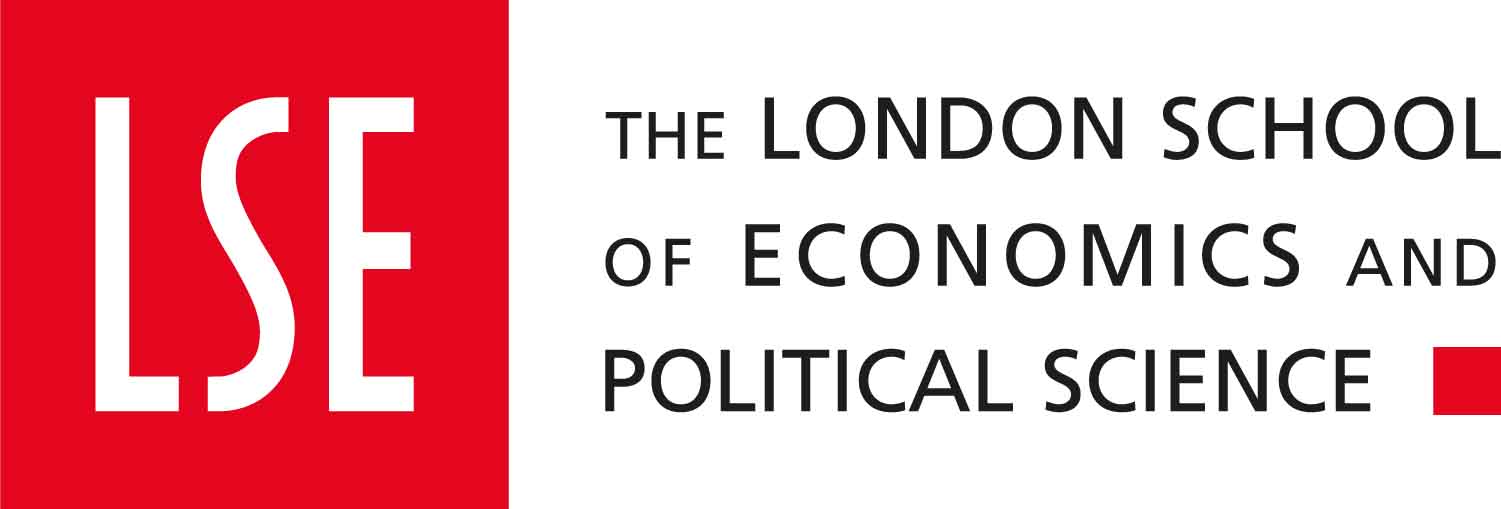 Common challenges and adjustments at work for neurodiverse employees
Reading, writing and numeracy
Difficulties may include:
Tasks involving reading, writing or numeracy may take longer
Accuracy issues
Lack of logical structure in writing 
Mistakes, such as reversing 14 to 41 may be harder to notice

Reading, writing and numeracy common adjustments:
Allowing more time for reading and writing tasks.
Providing a quiet area away from their workstation to work on tasks.
Sharing documents in plenty of time ahead of meetings and training to give employees time to read and process them.
Sending documents in editable format. They may need to adjust colour, font, size, and spacing to fit their individual needs.
[Speaker Notes: An individual with typical short-term working memory can hold and process more pieces of information than someone who struggles with it.

Giving people windows of time to arrive and leave (for example between 8.45am and 9.15am) if this is reasonable in their role.
Provide a workspace that lets people put up reminders and other visual cues about their work.
Allowing them to carry devices that have reminders – such as a smart phone.
Moving office clocks or providing larger clocks so they’re easier for people to see.
Assistive technology, such as software that helps with time management. Calendars now have the option of giving reminders of upcoming meetings which can be very helpful.
Setting time aside from their regular duties to set up a reference log of how long specific tasks take. These can then be referred to when planning. For example, timing how long it takes to switch off devices, pack them, and travel to another building for a regular meeting.
Encouraging the use of digital or paper planners. It may be that the individual prefers to set up their own bespoke formats for these to fit their needs rather than fit into a pre-designed system.
Setting aside time away from their regular duties at the beginning and end of every day for organisation and planning. It can also be helpful to schedule more time every month to plan ahead, and review and reset systems and strategies.
Schedule regular ‘admin’ time into diaries.
Project management systems can often be very helpful such as Gantt charts and kanban boards. Software such as Trello or Microsoft Planner can help.
Colour coding, deadline reminders and visual layouts can be very useful.]
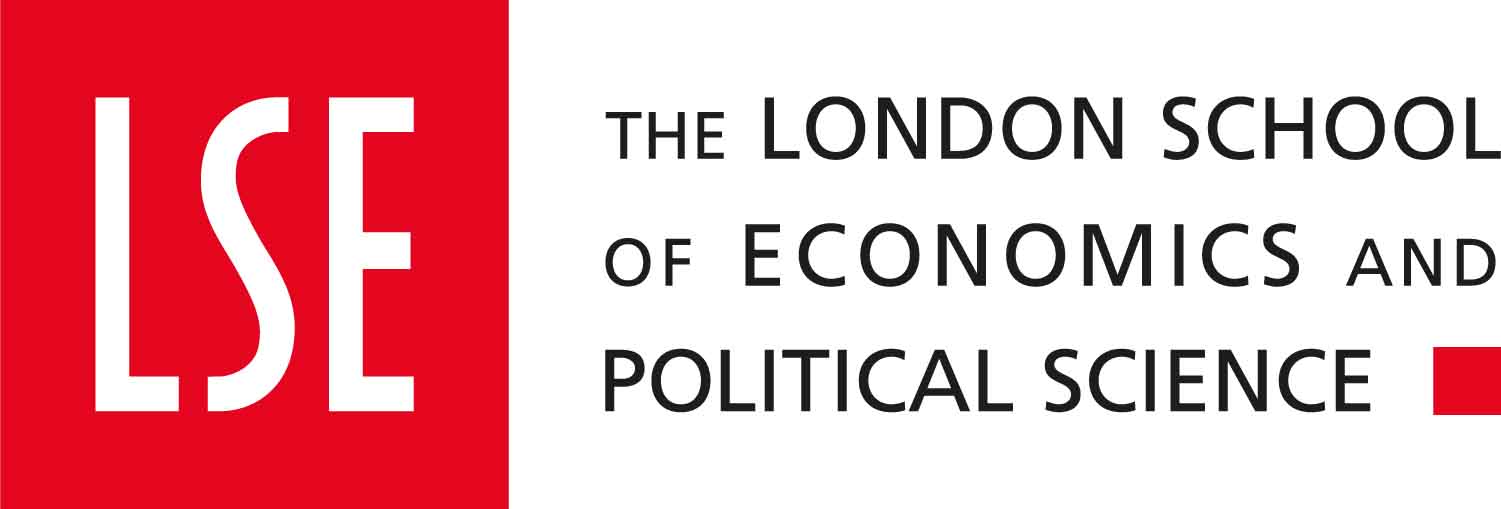 Common challenges and adjustments at work for neurodiverse employees
Focus and concentration
Hyperfocus – when a person may be so focused (also known as ‘in the zone’) that they are oblivious to what is going on around them
Hypo focus – when a person finds it very difficult to focus on a task.
In both cases, transitioning into and out of concentration can take longer than average. Concentration can be adversely affected by factors such as: 
Emotions such as worry, stress, excitement and enthusiasm
Tiredness
Illness
External distractions.
[Speaker Notes: An individual with typical short-term working memory can hold and process more pieces of information than someone who struggles with it.

Giving people windows of time to arrive and leave (for example between 8.45am and 9.15am) if this is reasonable in their role.
Provide a workspace that lets people put up reminders and other visual cues about their work.
Allowing them to carry devices that have reminders – such as a smart phone.
Moving office clocks or providing larger clocks so they’re easier for people to see.
Assistive technology, such as software that helps with time management. Calendars now have the option of giving reminders of upcoming meetings which can be very helpful.
Setting time aside from their regular duties to set up a reference log of how long specific tasks take. These can then be referred to when planning. For example, timing how long it takes to switch off devices, pack them, and travel to another building for a regular meeting.
Encouraging the use of digital or paper planners. It may be that the individual prefers to set up their own bespoke formats for these to fit their needs rather than fit into a pre-designed system.
Setting aside time away from their regular duties at the beginning and end of every day for organisation and planning. It can also be helpful to schedule more time every month to plan ahead, and review and reset systems and strategies.
Schedule regular ‘admin’ time into diaries.
Project management systems can often be very helpful such as Gantt charts and kanban boards. Software such as Trello or Microsoft Planner can help.
Colour coding, deadline reminders and visual layouts can be very useful.]
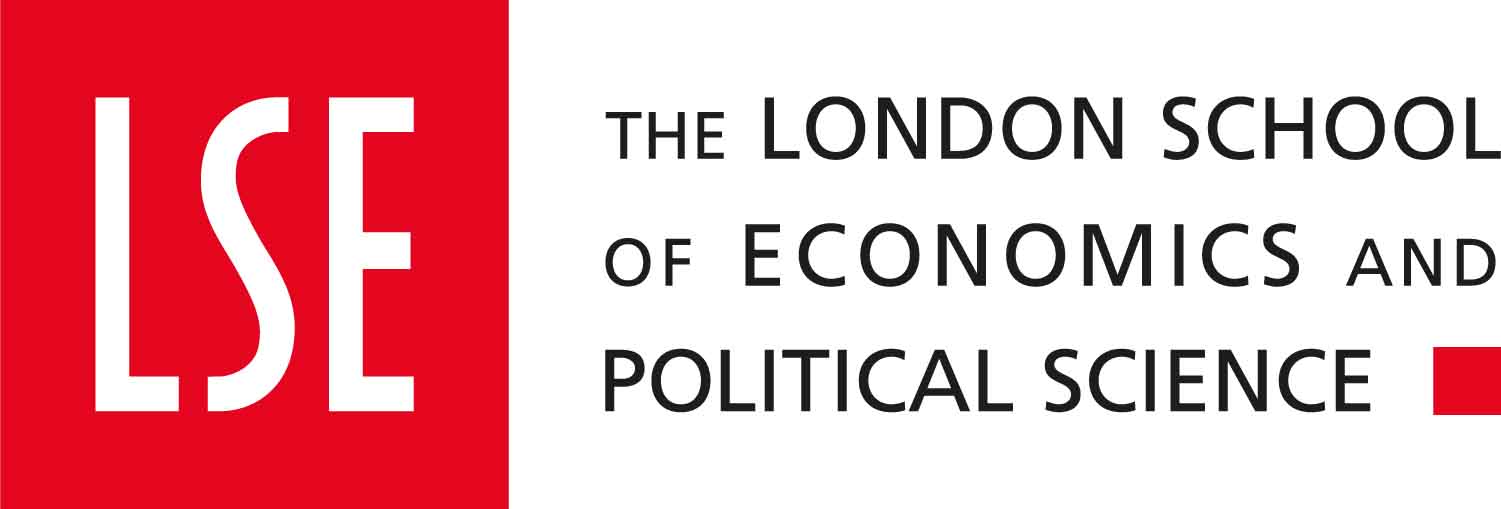 Common challenges and adjustments at work for neurodiverse employees
Focus and concentration impact on work:
Tasks make take longer to complete.
Missing deadlines.
Critical information in conversations and meetings, such as decisions and actions, may be missed.
More easily distracted by people, sights and sounds around the workplace.
Once distracted, difficulties returning to what they were doing harder.
Work may contain more errors and inaccuracies due to issues with focussing while completing it.
Leaving work right up to a deadline due to belief the pressure of a close deadline helps focus. This may work, but it should be discussed with their manager as it can cause stress and risks missing deadlines.
[Speaker Notes: An individual with typical short-term working memory can hold and process more pieces of information than someone who struggles with it.

Giving people windows of time to arrive and leave (for example between 8.45am and 9.15am) if this is reasonable in their role.
Provide a workspace that lets people put up reminders and other visual cues about their work.
Allowing them to carry devices that have reminders – such as a smart phone.
Moving office clocks or providing larger clocks so they’re easier for people to see.
Assistive technology, such as software that helps with time management. Calendars now have the option of giving reminders of upcoming meetings which can be very helpful.
Setting time aside from their regular duties to set up a reference log of how long specific tasks take. These can then be referred to when planning. For example, timing how long it takes to switch off devices, pack them, and travel to another building for a regular meeting.
Encouraging the use of digital or paper planners. It may be that the individual prefers to set up their own bespoke formats for these to fit their needs rather than fit into a pre-designed system.
Setting aside time away from their regular duties at the beginning and end of every day for organisation and planning. It can also be helpful to schedule more time every month to plan ahead, and review and reset systems and strategies.
Schedule regular ‘admin’ time into diaries.
Project management systems can often be very helpful such as Gantt charts and kanban boards. Software such as Trello or Microsoft Planner can help.
Colour coding, deadline reminders and visual layouts can be very useful.]
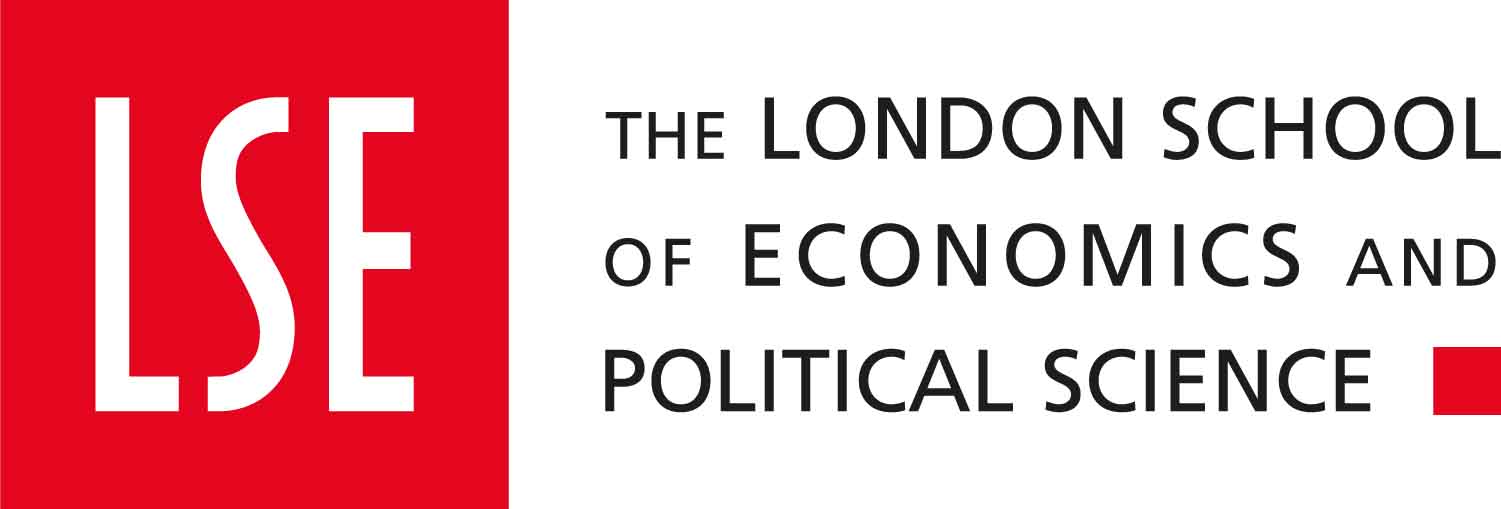 Common challenges and adjustments at work for neurodiverse employees
Focus and concentration adjustments:
Encourage your team to work in their preferred ways wherever possible, for example working in quiet locations or from home. Alternatively, some may find that coming into the office more than required helps them concentrate.
Assigning them a workspace in a quieter area where fewer people are likely to walk past, and away from noisier areas.
Encouraging the employee to schedule different tasks for different times of day. For example, they may find it easier to do writing tasks in the morning, and short-term focus tasks in the afternoon.
Provide tools to help them pace their work. 
Use calendars to block out time for specific tasks. Ask colleagues to respect those calendar blocks unless absolutely necessary.
Reducing distractions
Allow employees to use with headphones or ear plugs in to remove background noise distractions.
[Speaker Notes: An individual with typical short-term working memory can hold and process more pieces of information than someone who struggles with it.

Giving people windows of time to arrive and leave (for example between 8.45am and 9.15am) if this is reasonable in their role.
Provide a workspace that lets people put up reminders and other visual cues about their work.
Allowing them to carry devices that have reminders – such as a smart phone.
Moving office clocks or providing larger clocks so they’re easier for people to see.
Assistive technology, such as software that helps with time management. Calendars now have the option of giving reminders of upcoming meetings which can be very helpful.
Setting time aside from their regular duties to set up a reference log of how long specific tasks take. These can then be referred to when planning. For example, timing how long it takes to switch off devices, pack them, and travel to another building for a regular meeting.
Encouraging the use of digital or paper planners. It may be that the individual prefers to set up their own bespoke formats for these to fit their needs rather than fit into a pre-designed system.
Setting aside time away from their regular duties at the beginning and end of every day for organisation and planning. It can also be helpful to schedule more time every month to plan ahead, and review and reset systems and strategies.
Schedule regular ‘admin’ time into diaries.
Project management systems can often be very helpful such as Gantt charts and kanban boards. Software such as Trello or Microsoft Planner can help.
Colour coding, deadline reminders and visual layouts can be very useful.]
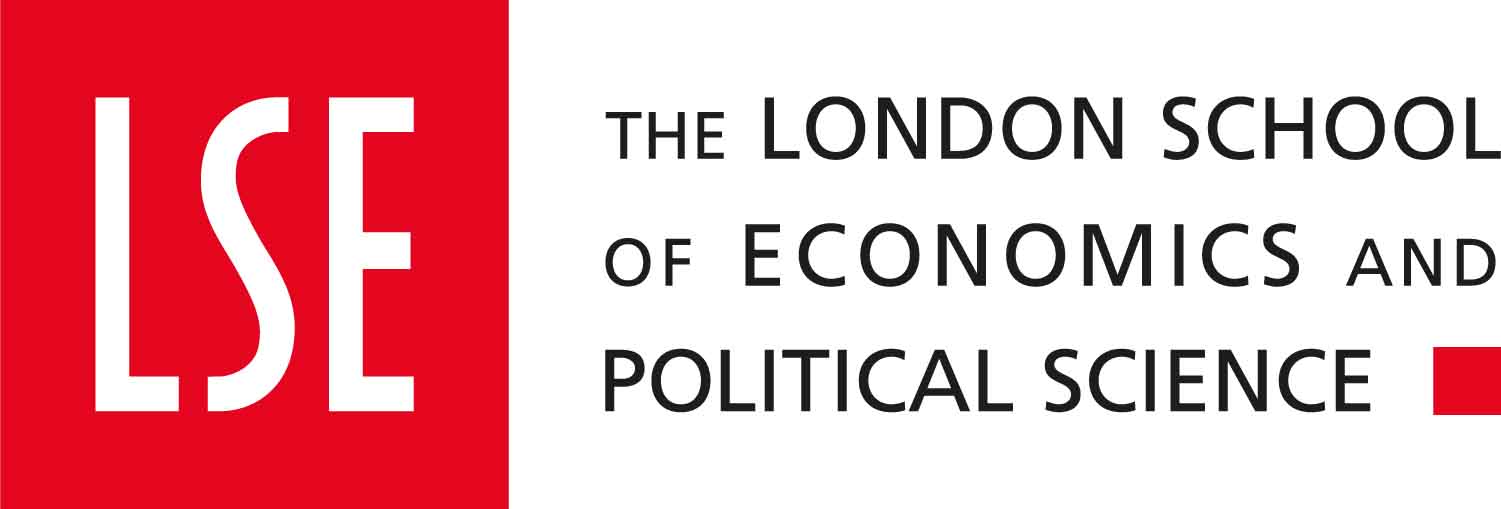 Common challenges and adjustments at work for neurodiverse employees
Focus and concentration adjustments:
Allowing employees to turn off work-related notifications (such as email, phone calls and work chats) for set periods to reduce distractions.
Allowing the employee to fidget or doodle during meetings, with the understanding that this helps their concentration (though it may look like they are not focusing).
Allowing the employee to take regular short breaks or short walks. This can help with pacing work and processing information.
Structuring meetings to make them as focused and concise as possible. This includes having the host pause regularly for contributions – as people with barriers around concentration may forget their ideas if they must wait a while to share them.
Planning the timing of regular meetings to occur just after a break. They may have to concentrate to be on time, and so be unable to perform their usual duties in the run up to a scheduled meeting. Alternatively, they may hyperfocus on their work and miss the start of the meeting. Timing meetings to start just after breaks can help reduce the likelihood of this occurring.
Build regular breaks into longer meetings – for example, above 45 minutes.
Allow some meeting attendees to be present only for the part of the meeting that is relevant to their work.
[Speaker Notes: An individual with typical short-term working memory can hold and process more pieces of information than someone who struggles with it.

Giving people windows of time to arrive and leave (for example between 8.45am and 9.15am) if this is reasonable in their role.
Provide a workspace that lets people put up reminders and other visual cues about their work.
Allowing them to carry devices that have reminders – such as a smart phone.
Moving office clocks or providing larger clocks so they’re easier for people to see.
Assistive technology, such as software that helps with time management. Calendars now have the option of giving reminders of upcoming meetings which can be very helpful.
Setting time aside from their regular duties to set up a reference log of how long specific tasks take. These can then be referred to when planning. For example, timing how long it takes to switch off devices, pack them, and travel to another building for a regular meeting.
Encouraging the use of digital or paper planners. It may be that the individual prefers to set up their own bespoke formats for these to fit their needs rather than fit into a pre-designed system.
Setting aside time away from their regular duties at the beginning and end of every day for organisation and planning. It can also be helpful to schedule more time every month to plan ahead, and review and reset systems and strategies.
Schedule regular ‘admin’ time into diaries.
Project management systems can often be very helpful such as Gantt charts and kanban boards. Software such as Trello or Microsoft Planner can help.
Colour coding, deadline reminders and visual layouts can be very useful.]
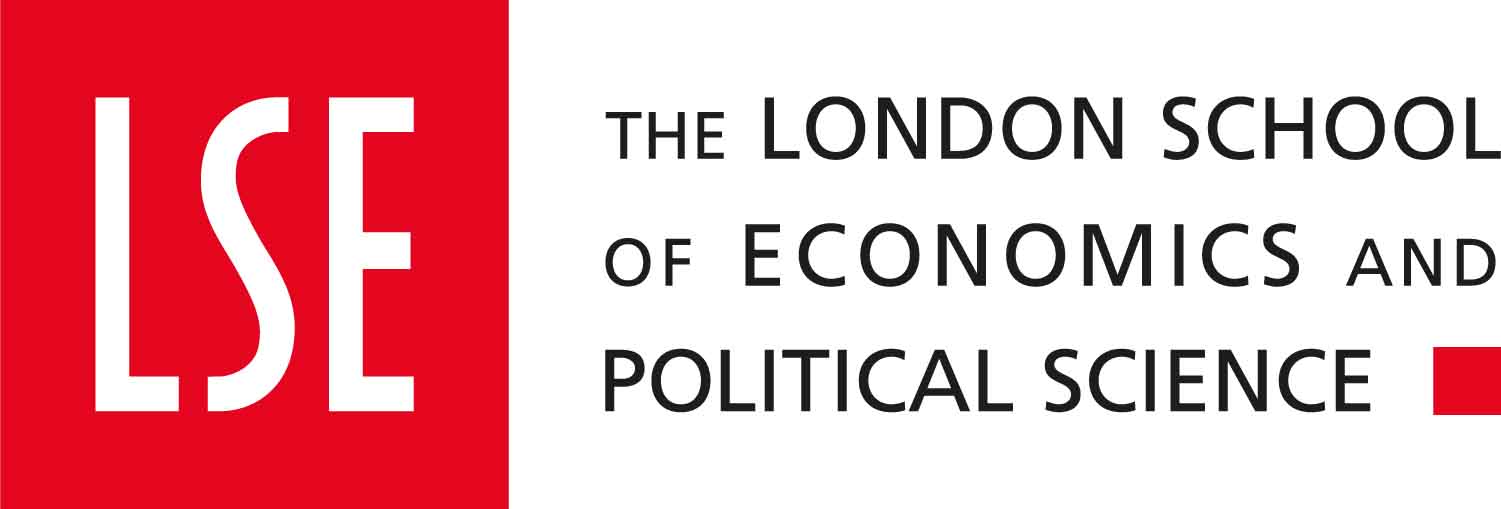 Common challenges and adjustments at work for neurodiverse employees
Routine and structure:
Some neurodivergent employees will need flexibility, others will need more structure
Changes to established routines can cause some employees stress and anxiety – for example, people with autism.
Other neurodivergent people may find rigid routines difficult or impossible to work with – for example, people with ADHD.
Work may be lower quality or take longer if neurodiverse employees must work to routines and structures that don’t work for them.
Employees with conditions that affect memory may forget workplace routines and structures, especially if they are new employees or routines and structures have recently changed.
[Speaker Notes: An individual with typical short-term working memory can hold and process more pieces of information than someone who struggles with it.

Giving people windows of time to arrive and leave (for example between 8.45am and 9.15am) if this is reasonable in their role.
Provide a workspace that lets people put up reminders and other visual cues about their work.
Allowing them to carry devices that have reminders – such as a smart phone.
Moving office clocks or providing larger clocks so they’re easier for people to see.
Assistive technology, such as software that helps with time management. Calendars now have the option of giving reminders of upcoming meetings which can be very helpful.
Setting time aside from their regular duties to set up a reference log of how long specific tasks take. These can then be referred to when planning. For example, timing how long it takes to switch off devices, pack them, and travel to another building for a regular meeting.
Encouraging the use of digital or paper planners. It may be that the individual prefers to set up their own bespoke formats for these to fit their needs rather than fit into a pre-designed system.
Setting aside time away from their regular duties at the beginning and end of every day for organisation and planning. It can also be helpful to schedule more time every month to plan ahead, and review and reset systems and strategies.
Schedule regular ‘admin’ time into diaries.
Project management systems can often be very helpful such as Gantt charts and kanban boards. Software such as Trello or Microsoft Planner can help.
Colour coding, deadline reminders and visual layouts can be very useful.]
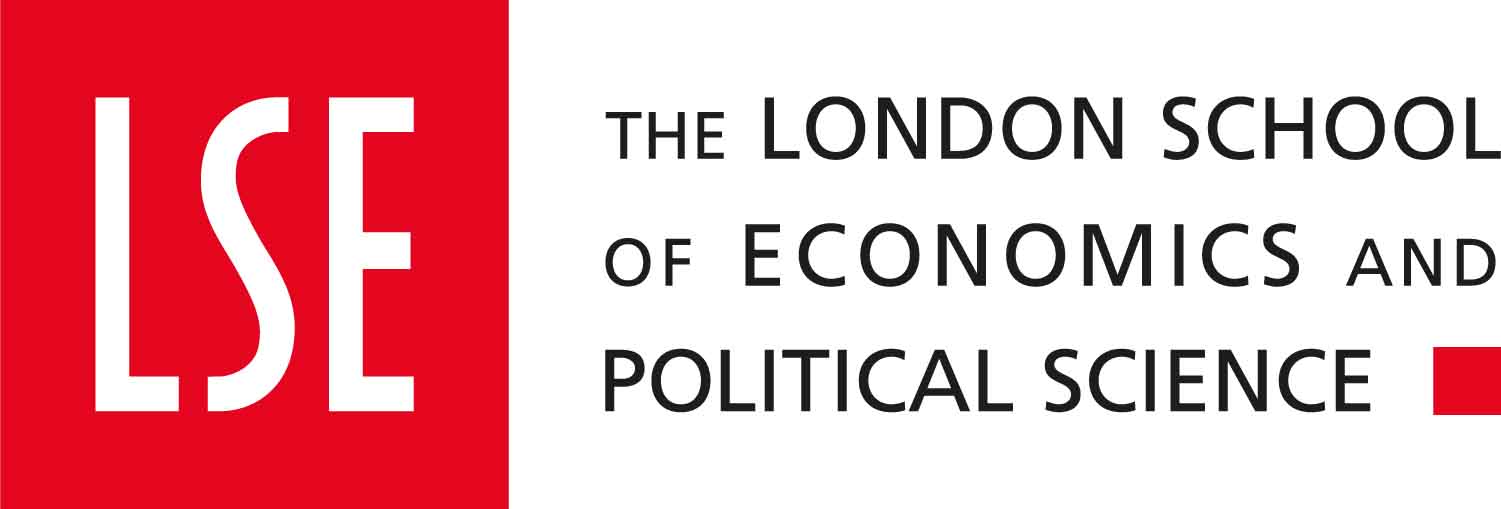 Common challenges and adjustments at work for neurodiverse employees
Routine and structure – supporting neurodiverse employees:
Be clear about expectations
Flexibility – let employees set their own structures and routines as far as possible
Avoid micromanaging 
Keep them updated as much as possible about changes – include them in planning changes wherever possible or get feedback
Review regularly
Common adjustments for routine and structure include:
Blended working 
Flexible working times – this can help with pacing and preventing burnout.
Sharing their routine with the rest of the team (if they agree). This can help prevent demands being made on their time outside their working hours, if they differ from the rest of the team’s.
[Speaker Notes: Be clear about expectations
When recruiting, stipulate if the role involves processes that must be followed exactly (such as some audits or safety processes), or if work needs to be flexible and responsive.
When someone new joins your team, be open and clear about all the routines and structures already in place – formal and informal. Let them know that you’re open to suggestions of changes to improve them.
This may require you to assess the routines and structures that are in place in your team and your organisation. Sometimes, long-established processes can go un-remarked upon because you hardly notice them, if you’ve been working with them for a long time.
Be flexible
Let people set their own structures and routines as far as possible. What is reasonable will depend on the role, and there will be some roles for which it isn’t reasonable to allow this at all – for example, if the routines and structures are in place for specific health and safety reasons, or audits.
Equally, there will be some roles where flexibility in routine and structures may be reasonable. In this case, you may have a legal duty to allow disabled employees to adopt alternative routines and structures. This could be if, for example, a routine is established without any reason beyond being ‘the way that it’s always been done’, and it won’t have a disproportionate impact on the team and the organisation to change it.
Avoid micromanaging an employee
Many managers may see micromanagement as a useful tool to ensure that neurodivergent employees meet deadlines and work in a conventional way.
However, this will often not work for neurodiverse individuals who learn, process and work in different ways to meet their needs and styles. Micromanagement styles often cause neurodivergent employees significant stress and result in a deterioration of work rather than an improvement.
Keep them updated about change
For example, if the software your employee uses must be updated and is likely to change, ensure this is communicated as early as possible. Show them what is going to change and provide them with extra training if necessary.
If the software is developed in-house, make sure the needs of all colleagues – including neurodivergent people – are considered by developers.
If workplace routines are going to change (for example different opening times or shift patterns), make sure these changes are communicated as early as possible. Seemingly minor changes can be very disruptive and create significant barriers for people with well-working and established routines and structures as they are all often finely balanced and interlinked. Changing one thing can have knock-on effects. Early discussion is essential to identify and resolve any potential barriers.
Review regularly
Check in regularly with your team about how they’re finding the team’s and the organisation’s routines and structures. Make sure they know that you’re open to feedback about what is and isn’t working for them, and that you’ll support them by making whatever changes you can to help them.]
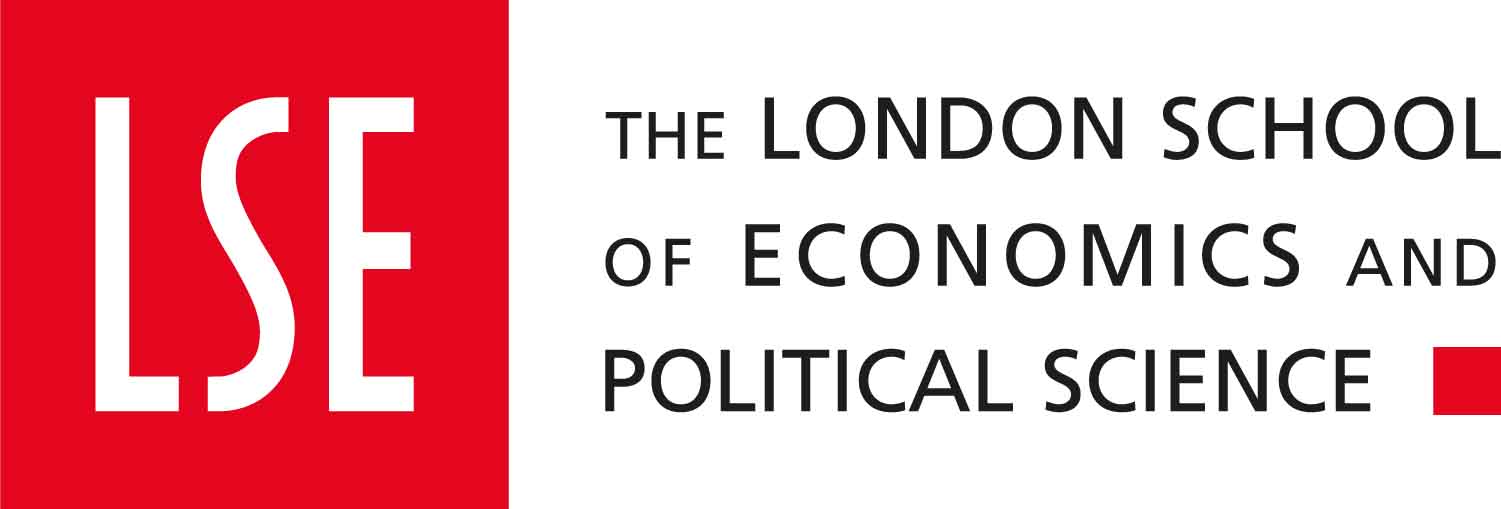 Common challenges and adjustments at work for neurodiverse employees
Verbal communication and social interaction:
Verbal communication and social interaction can be more difficult for some neurodiverse people
Unclear speech, metaphors or acronyms may be confusing
For those with ADHD, may find it hard to wait their turn in conversations, interrupt or change the subject abruptly
For autistic people understanding unwritten social rules may be challenging, such as maintaining eye contact, making “small talk” or greeting / saying farewell to colleagues may be stressful.
Common adjustments for communication and social interaction include:
Technology, such as text-to-speech or speech-to-text software
Altering meeting formats, for example to eliminate cross-talk or to have processes for deciding who should speak
Allowing people to opt out of social events
Encourage people to use avoid jargon and excessively metaphorical language
Allow people time to process information and to reply in a way that works best for them.
[Speaker Notes: Be clear about expectations
When recruiting, stipulate if the role involves processes that must be followed exactly (such as some audits or safety processes), or if work needs to be flexible and responsive.
When someone new joins your team, be open and clear about all the routines and structures already in place – formal and informal. Let them know that you’re open to suggestions of changes to improve them.
This may require you to assess the routines and structures that are in place in your team and your organisation. Sometimes, long-established processes can go un-remarked upon because you hardly notice them, if you’ve been working with them for a long time.
Be flexible
Let people set their own structures and routines as far as possible. What is reasonable will depend on the role, and there will be some roles for which it isn’t reasonable to allow this at all – for example, if the routines and structures are in place for specific health and safety reasons, or audits.
Equally, there will be some roles where flexibility in routine and structures may be reasonable. In this case, you may have a legal duty to allow disabled employees to adopt alternative routines and structures. This could be if, for example, a routine is established without any reason beyond being ‘the way that it’s always been done’, and it won’t have a disproportionate impact on the team and the organisation to change it.
Avoid micromanaging an employee
Many managers may see micromanagement as a useful tool to ensure that neurodivergent employees meet deadlines and work in a conventional way.
However, this will often not work for neurodiverse individuals who learn, process and work in different ways to meet their needs and styles. Micromanagement styles often cause neurodivergent employees significant stress and result in a deterioration of work rather than an improvement.
Keep them updated about change
For example, if the software your employee uses must be updated and is likely to change, ensure this is communicated as early as possible. Show them what is going to change and provide them with extra training if necessary.
If the software is developed in-house, make sure the needs of all colleagues – including neurodivergent people – are considered by developers.
If workplace routines are going to change (for example different opening times or shift patterns), make sure these changes are communicated as early as possible. Seemingly minor changes can be very disruptive and create significant barriers for people with well-working and established routines and structures as they are all often finely balanced and interlinked. Changing one thing can have knock-on effects. Early discussion is essential to identify and resolve any potential barriers.
Review regularly
Check in regularly with your team about how they’re finding the team’s and the organisation’s routines and structures. Make sure they know that you’re open to feedback about what is and isn’t working for them, and that you’ll support them by making whatever changes you can to help them.]
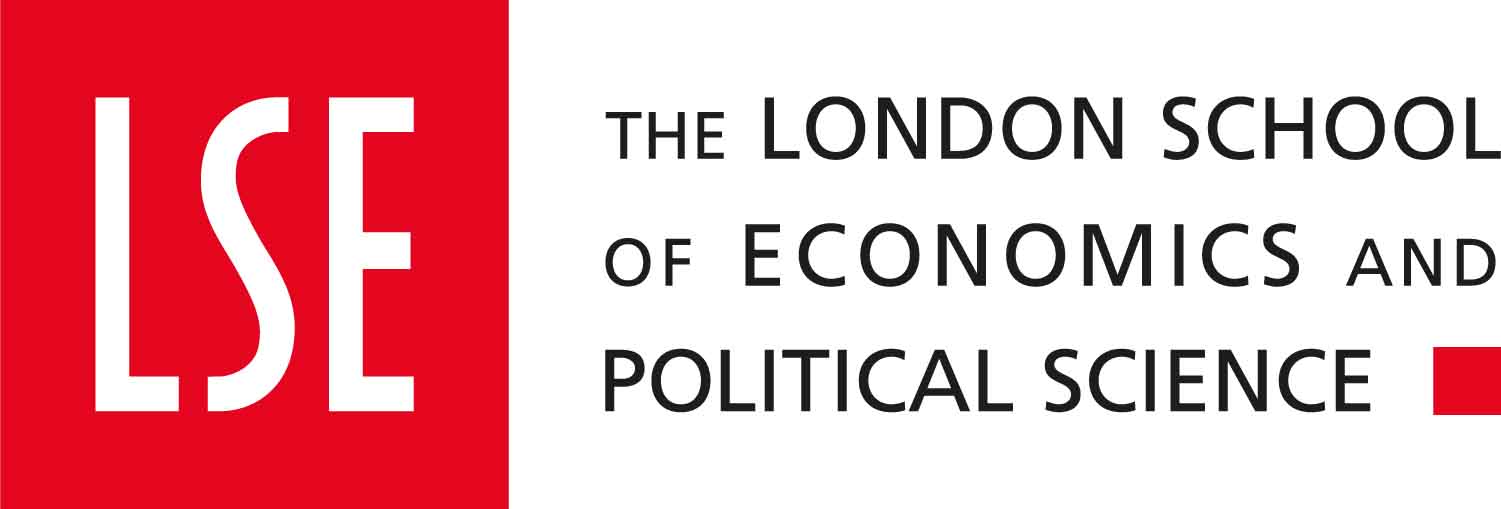 Common challenges and adjustments at work for neurodiverse employees
Impulsivity and hyperactivity:
Impulsivity:
Impulsive decisions and actions - this can be a great strength such as when there is a need for quick and decisive decision-making in emergency and fast-moving situations.
Also associated with risk-taking, interrupting other people, and paying less attention to detail (unless it is a task or topic they are really interested in).
Hyperactivity:
This usually manifests differently in adults from the stereotypical ‘hyperactive’ child. 
Often seen as restlessness, constant talking, getting bored easily, trying to do multiple things at once, and having a ‘racing’ mind.
[Speaker Notes: Be clear about expectations
When recruiting, stipulate if the role involves processes that must be followed exactly (such as some audits or safety processes), or if work needs to be flexible and responsive.
When someone new joins your team, be open and clear about all the routines and structures already in place – formal and informal. Let them know that you’re open to suggestions of changes to improve them.
This may require you to assess the routines and structures that are in place in your team and your organisation. Sometimes, long-established processes can go un-remarked upon because you hardly notice them, if you’ve been working with them for a long time.
Be flexible
Let people set their own structures and routines as far as possible. What is reasonable will depend on the role, and there will be some roles for which it isn’t reasonable to allow this at all – for example, if the routines and structures are in place for specific health and safety reasons, or audits.
Equally, there will be some roles where flexibility in routine and structures may be reasonable. In this case, you may have a legal duty to allow disabled employees to adopt alternative routines and structures. This could be if, for example, a routine is established without any reason beyond being ‘the way that it’s always been done’, and it won’t have a disproportionate impact on the team and the organisation to change it.
Avoid micromanaging an employee
Many managers may see micromanagement as a useful tool to ensure that neurodivergent employees meet deadlines and work in a conventional way.
However, this will often not work for neurodiverse individuals who learn, process and work in different ways to meet their needs and styles. Micromanagement styles often cause neurodivergent employees significant stress and result in a deterioration of work rather than an improvement.
Keep them updated about change
For example, if the software your employee uses must be updated and is likely to change, ensure this is communicated as early as possible. Show them what is going to change and provide them with extra training if necessary.
If the software is developed in-house, make sure the needs of all colleagues – including neurodivergent people – are considered by developers.
If workplace routines are going to change (for example different opening times or shift patterns), make sure these changes are communicated as early as possible. Seemingly minor changes can be very disruptive and create significant barriers for people with well-working and established routines and structures as they are all often finely balanced and interlinked. Changing one thing can have knock-on effects. Early discussion is essential to identify and resolve any potential barriers.
Review regularly
Check in regularly with your team about how they’re finding the team’s and the organisation’s routines and structures. Make sure they know that you’re open to feedback about what is and isn’t working for them, and that you’ll support them by making whatever changes you can to help them.]
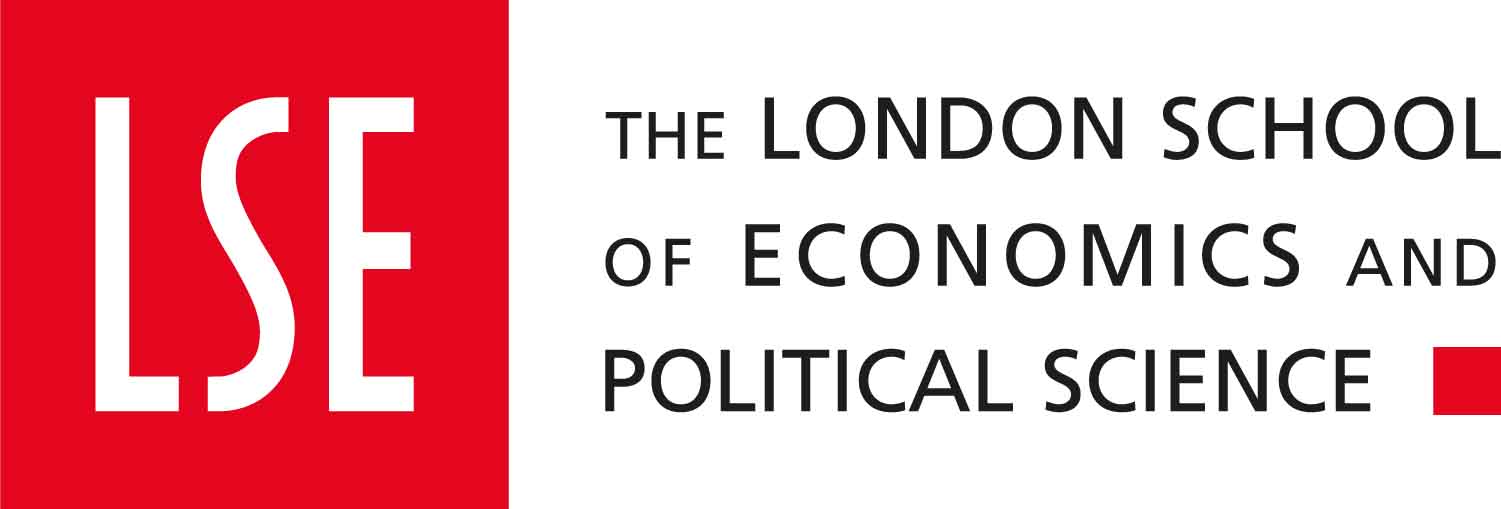 Common challenges and adjustments at work for neurodiverse employees
Impulsivity and hyperactivity common adjustments:
More regular catch ups and detailed feedback. These should include looking at workload and timescales as individuals who are prone to impulsivity and hyperactivity will often volunteer to take on new projects but not necessarily have the time management skills to match this enthusiasm
Allowing use of noise-cancelling headphones or ear plugs to block noise
Larger computer monitors, or multiple monitors to reduce external distractions
A more private workspace or working from home some of the time to avoid distractions
Being able to structure their day especially if they take prescribed medication for impulsivity and hyperactivity
Have project management, organisation and planning tools that work for them
Keep meetings and training sessions short or have frequent breaks.
Encourage doodling and playing with desk ‘toys’ as these can help control and improve concentration
If interrupting is a challenge in group sessions and meetings, agree a strategy with them that can be used to reduce this. For example, suggesting that they write down points or questions in ‘chat’ or on paper until it is their turn to speak.
[Speaker Notes: Be clear about expectations
When recruiting, stipulate if the role involves processes that must be followed exactly (such as some audits or safety processes), or if work needs to be flexible and responsive.
When someone new joins your team, be open and clear about all the routines and structures already in place – formal and informal. Let them know that you’re open to suggestions of changes to improve them.
This may require you to assess the routines and structures that are in place in your team and your organisation. Sometimes, long-established processes can go un-remarked upon because you hardly notice them, if you’ve been working with them for a long time.
Be flexible
Let people set their own structures and routines as far as possible. What is reasonable will depend on the role, and there will be some roles for which it isn’t reasonable to allow this at all – for example, if the routines and structures are in place for specific health and safety reasons, or audits.
Equally, there will be some roles where flexibility in routine and structures may be reasonable. In this case, you may have a legal duty to allow disabled employees to adopt alternative routines and structures. This could be if, for example, a routine is established without any reason beyond being ‘the way that it’s always been done’, and it won’t have a disproportionate impact on the team and the organisation to change it.
Avoid micromanaging an employee
Many managers may see micromanagement as a useful tool to ensure that neurodivergent employees meet deadlines and work in a conventional way.
However, this will often not work for neurodiverse individuals who learn, process and work in different ways to meet their needs and styles. Micromanagement styles often cause neurodivergent employees significant stress and result in a deterioration of work rather than an improvement.
Keep them updated about change
For example, if the software your employee uses must be updated and is likely to change, ensure this is communicated as early as possible. Show them what is going to change and provide them with extra training if necessary.
If the software is developed in-house, make sure the needs of all colleagues – including neurodivergent people – are considered by developers.
If workplace routines are going to change (for example different opening times or shift patterns), make sure these changes are communicated as early as possible. Seemingly minor changes can be very disruptive and create significant barriers for people with well-working and established routines and structures as they are all often finely balanced and interlinked. Changing one thing can have knock-on effects. Early discussion is essential to identify and resolve any potential barriers.
Review regularly
Check in regularly with your team about how they’re finding the team’s and the organisation’s routines and structures. Make sure they know that you’re open to feedback about what is and isn’t working for them, and that you’ll support them by making whatever changes you can to help them.]
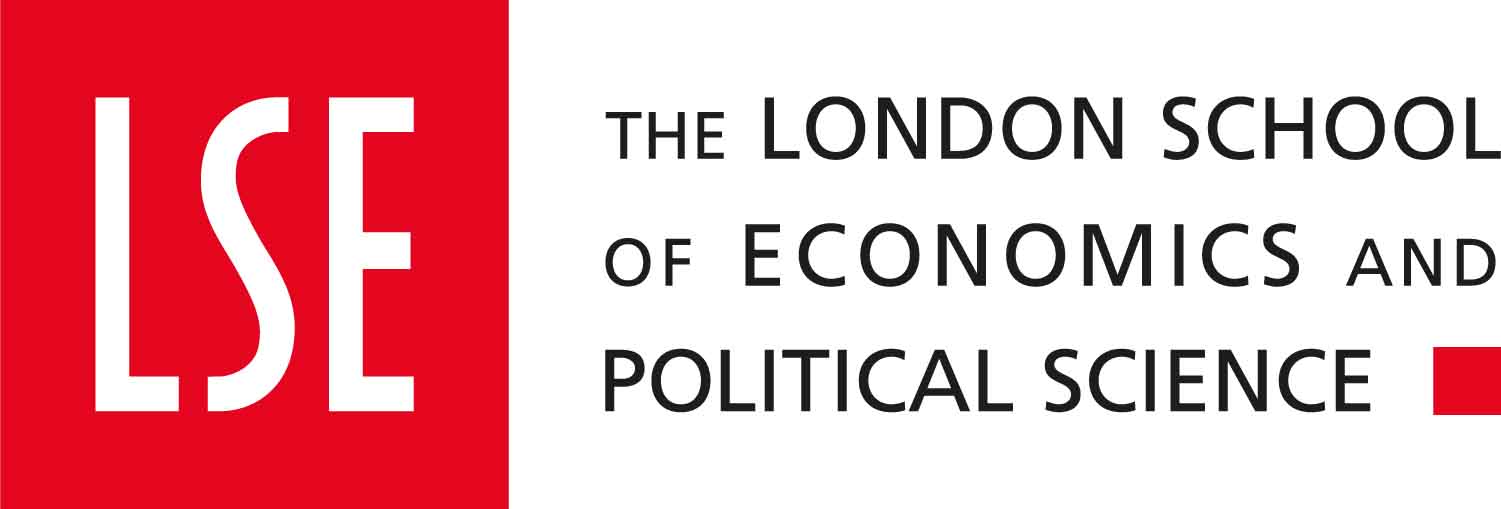 Neuroinclusive practices at work – top tips
Always invite team members to optional events unless they specifically request not to be asked to certain events. This can help a person feel included in the team but give them the option of attending or not. A person may not feel comfortable attending team social events initially on joining the team but may do so in time.
Some people may like to attend but don’t feel comfortable contributing but will contribute later in writing or another mode.
Let people know in advance what is expected so they can decide if they want to attend and if they need to ask for any adjustments.
It may be helpful to have a pre-agreed silent signal to indicate if they are feeling uncomfortable such as a communication bangle where the colour on show identifies whether they want to interact.
A system of silent signals help communicate to the individual that they should complete an action. These should be agreed upon in advance. For example, allow someone else to speak. This can happen if it is a subject they are passionate and very knowledgeable about.
[Speaker Notes: Be clear about expectations
When recruiting, stipulate if the role involves processes that must be followed exactly (such as some audits or safety processes), or if work needs to be flexible and responsive.
When someone new joins your team, be open and clear about all the routines and structures already in place – formal and informal. Let them know that you’re open to suggestions of changes to improve them.
This may require you to assess the routines and structures that are in place in your team and your organisation. Sometimes, long-established processes can go un-remarked upon because you hardly notice them, if you’ve been working with them for a long time.
Be flexible
Let people set their own structures and routines as far as possible. What is reasonable will depend on the role, and there will be some roles for which it isn’t reasonable to allow this at all – for example, if the routines and structures are in place for specific health and safety reasons, or audits.
Equally, there will be some roles where flexibility in routine and structures may be reasonable. In this case, you may have a legal duty to allow disabled employees to adopt alternative routines and structures. This could be if, for example, a routine is established without any reason beyond being ‘the way that it’s always been done’, and it won’t have a disproportionate impact on the team and the organisation to change it.
Avoid micromanaging an employee
Many managers may see micromanagement as a useful tool to ensure that neurodivergent employees meet deadlines and work in a conventional way.
However, this will often not work for neurodiverse individuals who learn, process and work in different ways to meet their needs and styles. Micromanagement styles often cause neurodivergent employees significant stress and result in a deterioration of work rather than an improvement.
Keep them updated about change
For example, if the software your employee uses must be updated and is likely to change, ensure this is communicated as early as possible. Show them what is going to change and provide them with extra training if necessary.
If the software is developed in-house, make sure the needs of all colleagues – including neurodivergent people – are considered by developers.
If workplace routines are going to change (for example different opening times or shift patterns), make sure these changes are communicated as early as possible. Seemingly minor changes can be very disruptive and create significant barriers for people with well-working and established routines and structures as they are all often finely balanced and interlinked. Changing one thing can have knock-on effects. Early discussion is essential to identify and resolve any potential barriers.
Review regularly
Check in regularly with your team about how they’re finding the team’s and the organisation’s routines and structures. Make sure they know that you’re open to feedback about what is and isn’t working for them, and that you’ll support them by making whatever changes you can to help them.]
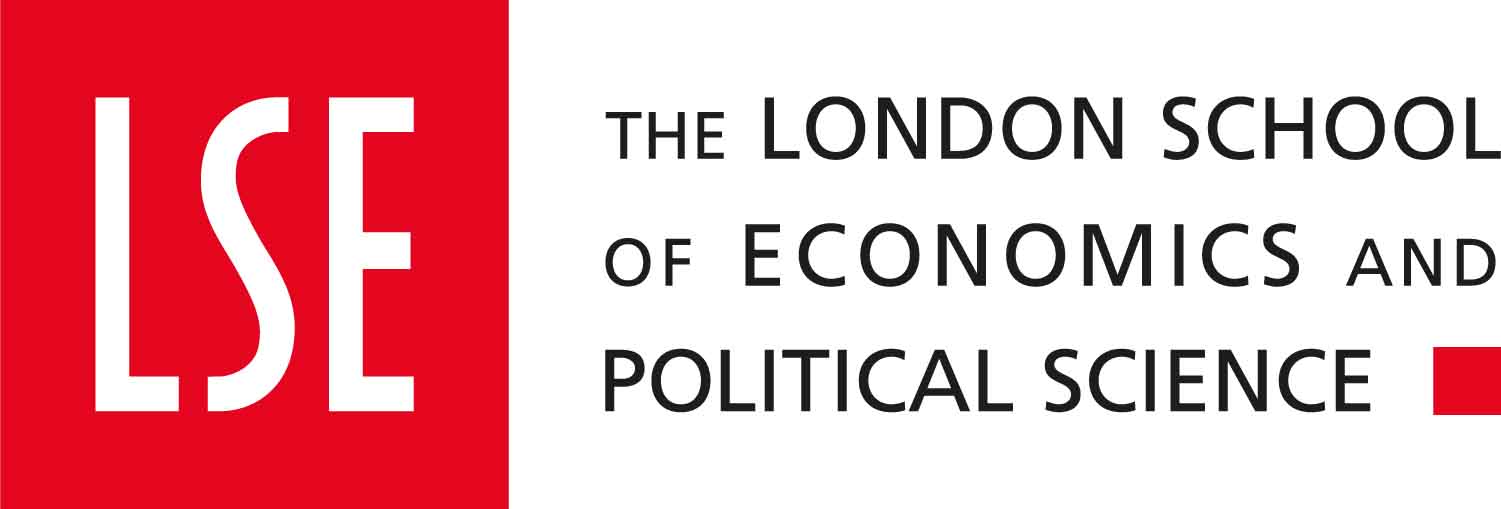 Neuroinclusive practices at work – top tips
Have a break-out room for anyone who needs time-out or time to themselves.
Keep sessions short so that people can go for a walk to help pace their energy levels, for example.
Some people find applause is too loud and may request that people wave instead, known as ‘flappause.’
Don’t expect someone to do something they are uncomfortable with – ask what they would like to do. For example, they may prefer monitoring the online or chat features at a conference rather than networking with people in person.
Some people will find attending a whole conference difficult and prefer to attend parts of it in person.
Socialising at meals and welcome events may be challenging – should not need to attend all these social events in these situations.
[Speaker Notes: Be clear about expectations
When recruiting, stipulate if the role involves processes that must be followed exactly (such as some audits or safety processes), or if work needs to be flexible and responsive.
When someone new joins your team, be open and clear about all the routines and structures already in place – formal and informal. Let them know that you’re open to suggestions of changes to improve them.
This may require you to assess the routines and structures that are in place in your team and your organisation. Sometimes, long-established processes can go un-remarked upon because you hardly notice them, if you’ve been working with them for a long time.
Be flexible
Let people set their own structures and routines as far as possible. What is reasonable will depend on the role, and there will be some roles for which it isn’t reasonable to allow this at all – for example, if the routines and structures are in place for specific health and safety reasons, or audits.
Equally, there will be some roles where flexibility in routine and structures may be reasonable. In this case, you may have a legal duty to allow disabled employees to adopt alternative routines and structures. This could be if, for example, a routine is established without any reason beyond being ‘the way that it’s always been done’, and it won’t have a disproportionate impact on the team and the organisation to change it.
Avoid micromanaging an employee
Many managers may see micromanagement as a useful tool to ensure that neurodivergent employees meet deadlines and work in a conventional way.
However, this will often not work for neurodiverse individuals who learn, process and work in different ways to meet their needs and styles. Micromanagement styles often cause neurodivergent employees significant stress and result in a deterioration of work rather than an improvement.
Keep them updated about change
For example, if the software your employee uses must be updated and is likely to change, ensure this is communicated as early as possible. Show them what is going to change and provide them with extra training if necessary.
If the software is developed in-house, make sure the needs of all colleagues – including neurodivergent people – are considered by developers.
If workplace routines are going to change (for example different opening times or shift patterns), make sure these changes are communicated as early as possible. Seemingly minor changes can be very disruptive and create significant barriers for people with well-working and established routines and structures as they are all often finely balanced and interlinked. Changing one thing can have knock-on effects. Early discussion is essential to identify and resolve any potential barriers.
Review regularly
Check in regularly with your team about how they’re finding the team’s and the organisation’s routines and structures. Make sure they know that you’re open to feedback about what is and isn’t working for them, and that you’ll support them by making whatever changes you can to help them.]
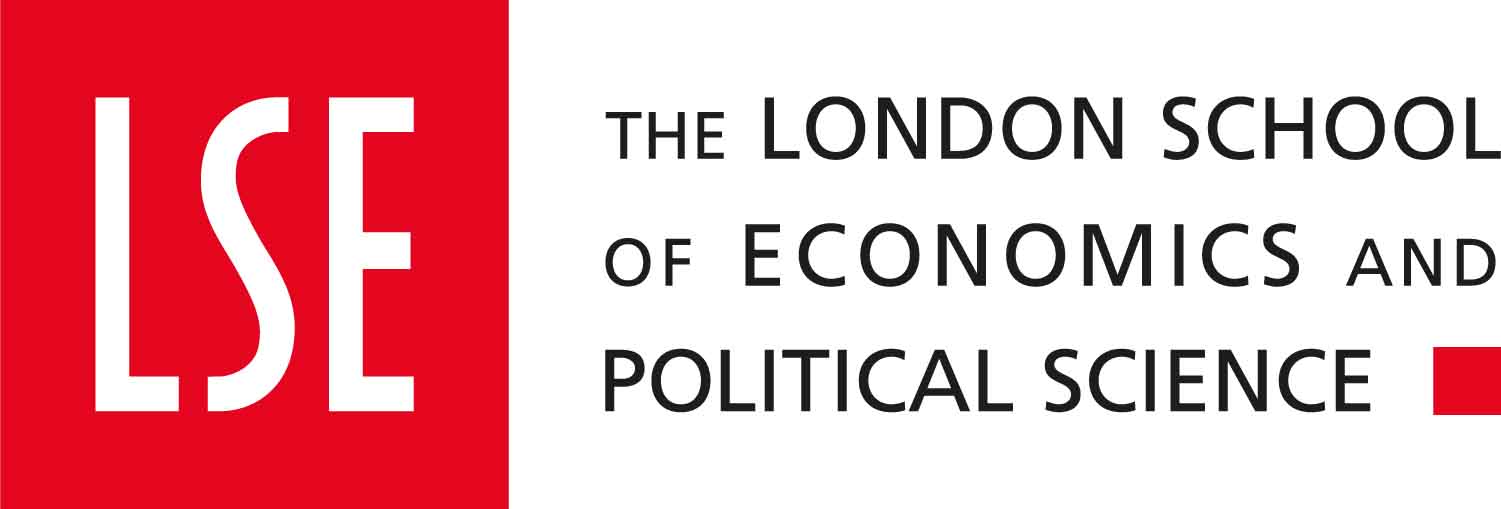 Important to remember!

Document any agreed adjustments and share with employee

Reviewing adjustments is crucial to success

Not all neurodiverse employees will be experts in their own condition or know what they need

Diagnosis not necessary to implement adjustments and support – including Access to Work

Help and support is available!
[Speaker Notes: Teams channel?]
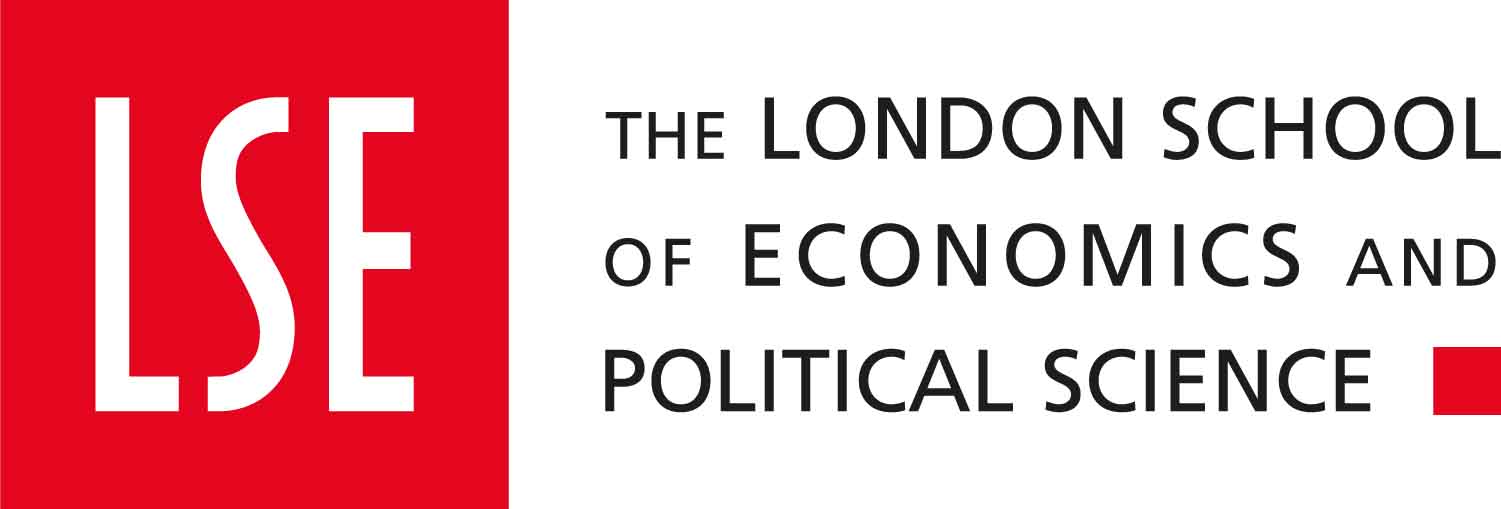 Resources and support

Reasonable Adjustments Pocket Guide
LSE Disability Policy
Consult with HR Partner or Staff Disability and Mental Health Adviser 
Access to Work helpline 
Register with the Business Disability Forum (LSE are members) to access resources including the Neurodiversity Toolkit
[Speaker Notes: A new starter applies within six weeks of their first day - Access to Work will cover the full grant cost. 
Access to Work prioritises applications from those with an upcoming start date

Disability Toolkit is coming with more detailed guidance!]
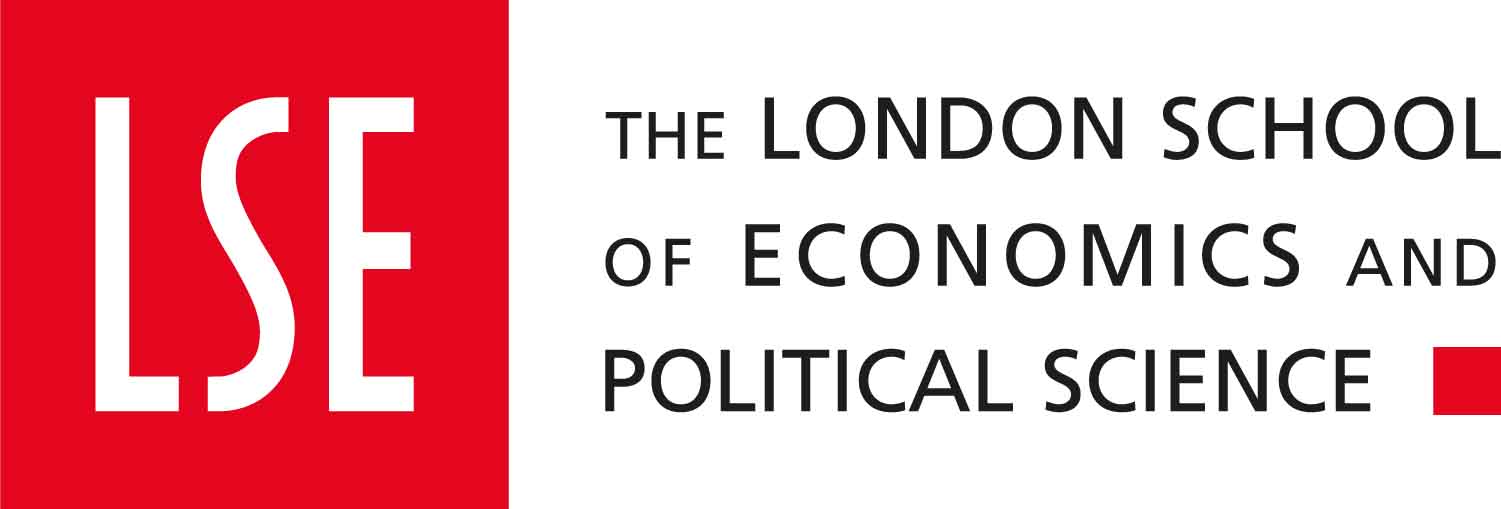 Resources and support
Neurodiversity focussed workshops/training:
Neurodiversity training for line managers – 20 March 2-4pm
Workplace Skills: Staying Organised, Focused, and Motivated Wed 24 April 2-3pm
Demystifying ADHD: Definitions, Barriers, and Diagnostic Journey Wed 8 May 2-3pm
Inclusion in the Workplace: What Do Reasonable Adjustments for Neurodiverse Staff Look Like?	 Wed 22 May 2-3pm
Neurodiversity Celebration Week 2024 Events
[Speaker Notes: A new starter applies within six weeks of their first day - Access to Work will cover the full grant cost. 
Access to Work prioritises applications from those with an upcoming start date

Disability Toolkit is coming with more detailed guidance!]
Thank you!
Thoughts/suggestions/questions? 


Feel free to get in touch via l.h.mu@lse.ac.uk
[Speaker Notes: Would drop-ins be helpful?]